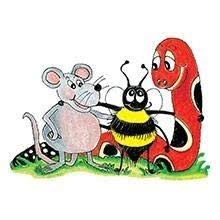 Jolly Grammar
5a-26
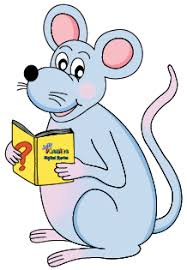 Spelling Test 12
option
option
position
option
position
action
option
position
action
section
option
position
action
section
mention
option
position
action
section
mention
question
option
position
action
section
mention
question
direction
option
position
action
section
mention
question
direction
suggestion
option
position
action
section
mention
question
direction
suggestion
infection
option
position
action
section
mention
question
direction
suggestion
infection
10. rejection
option
position
action
section
mention
question
direction
suggestion
infection
10. rejection
11. condition
option
position
action
section
mention
question
direction
suggestion
infection
10. rejection
11. condition
12. function
option
position
action
section
mention
question
direction
suggestion
infection
10. rejection
11. condition
12. function
13. competition
option
position
action
section
mention
question
direction
suggestion
infection
10. rejection
11. condition
12. function
13. competition
14. contribution
option
position
action
section
mention
question
direction
suggestion
infection
10. rejection
11. condition
12. function
13. competition
14. contribution
15. introduction
option
position
action
section
mention
question
direction
suggestion
infection
10. rejection
11. condition
12. function
13. competition
14. contribution
15. introduction
16. opposition
option
position
action
section
mention
question
direction
suggestion
infection
10. rejection
11. condition
12. function
13. competition
14. contribution
15. introduction
16. opposition
17. production
option
position
action
section
mention
question
direction
suggestion
infection
10. rejection
11. condition
12. function
13. competition
14. contribution
15. introduction
16. opposition
17. production
18. connection
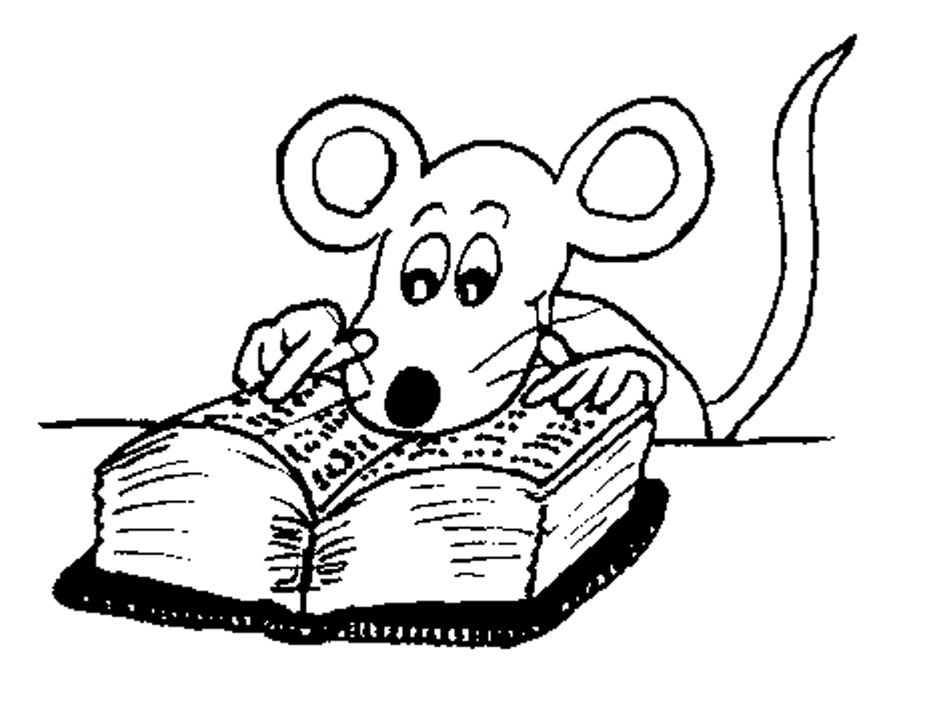 Let’s Review Parts of Speech
Sally was running quickly along the hedge when she saw a large herd of cows in a muddy field.
Sally was running quickly along the hedge when she saw a large herd of cows in a muddy field.
Sally was running quickly along the hedge when she saw a large heard of cows in a muddy field.
Sally was running quickly along the hedge when she saw a large heard of cows in a muddy field.
Sally was running quickly along the hedge when she saw a large heard of cows in a muddy field.
Sally was running quickly along the hedge when she saw a large heard of cows in a muddy field.
Sally was running quickly along the hedge when she saw a large heard of cows in a muddy field.
Sally was running quickly along the hedge when she saw a large heard of cows in a muddy field.
Sally was running quickly along the hedge when she saw a large heard of cows in a muddy field.
Sally was running quickly along the hedge when she saw a large herd of cows in a muddy field.
Sally was running quickly along the hedge when she saw a large heard of cows in a muddy field.
Sally was running quickly along the hedge when she saw a large heard of cows in a muddy field.
Sally was running quickly along the hedge when she saw a large heard of cows in a muddy field.
Sally was running quickly along the hedge when she saw a large heard of cows in a muddy field.
Sally was running quickly along the hedge when she saw a large heard of cows in a muddy field.
Sally was running quickly along the hedge when she saw a large heard of cows in a muddy field.
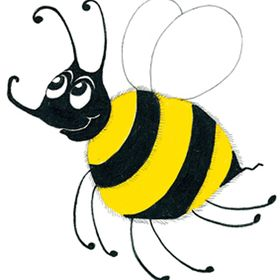 Preposition

Preposition is a word that describes where it is or where it is moving towards.
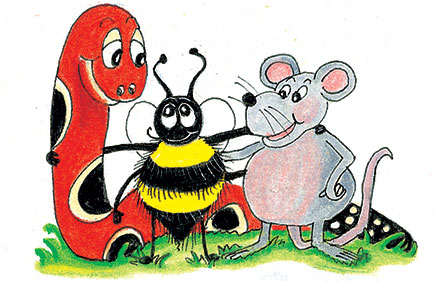 Pre… before
Position…place

Preposition → placed before
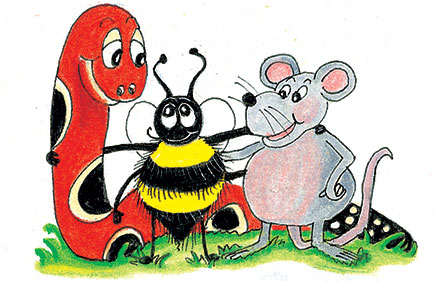 Only ‘place’?
Sally ran in the morning.

Sally ran during the race.

Sally ran throughout the summer.
Sally ran in the morning.

Sally ran during the race.

Sally ran throughout the summer.

‘place’, ‘direction’, ‘time’, ‘event’
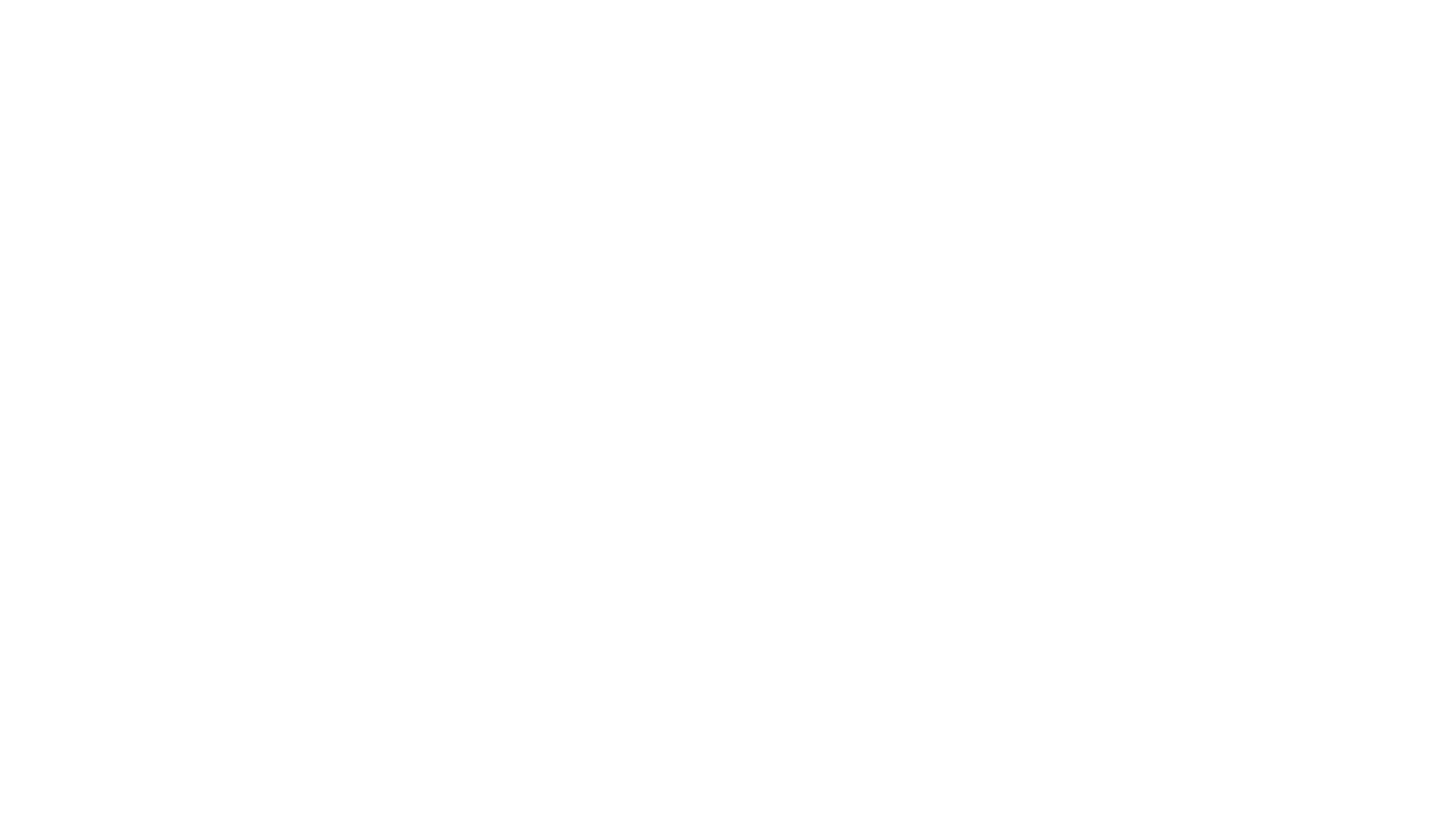 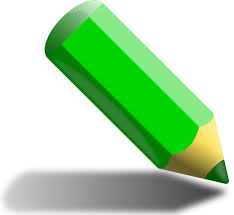 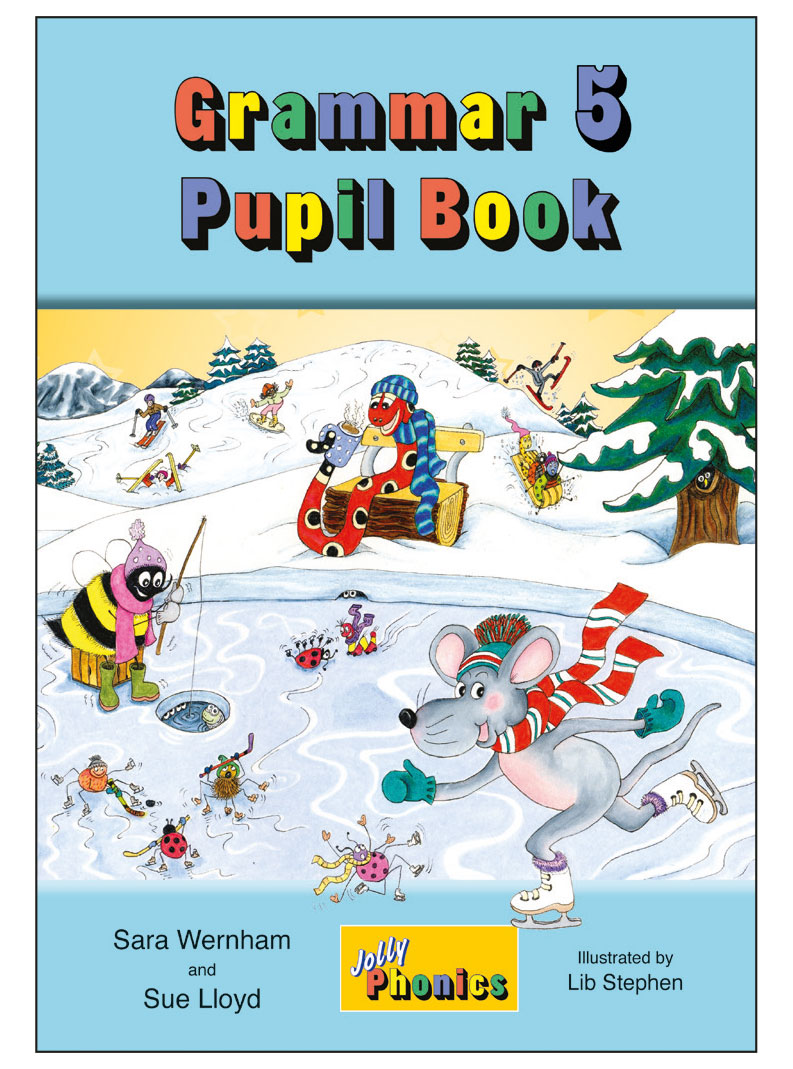 Activity Page
Prepositions
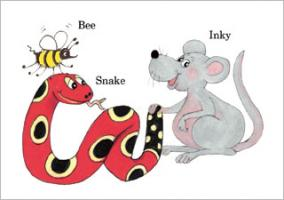 See you
 next time!